ICT/ Digitale Lernformen
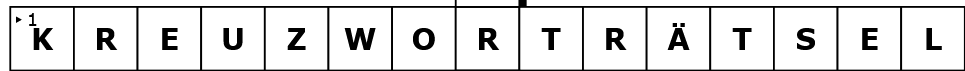 Beispiel
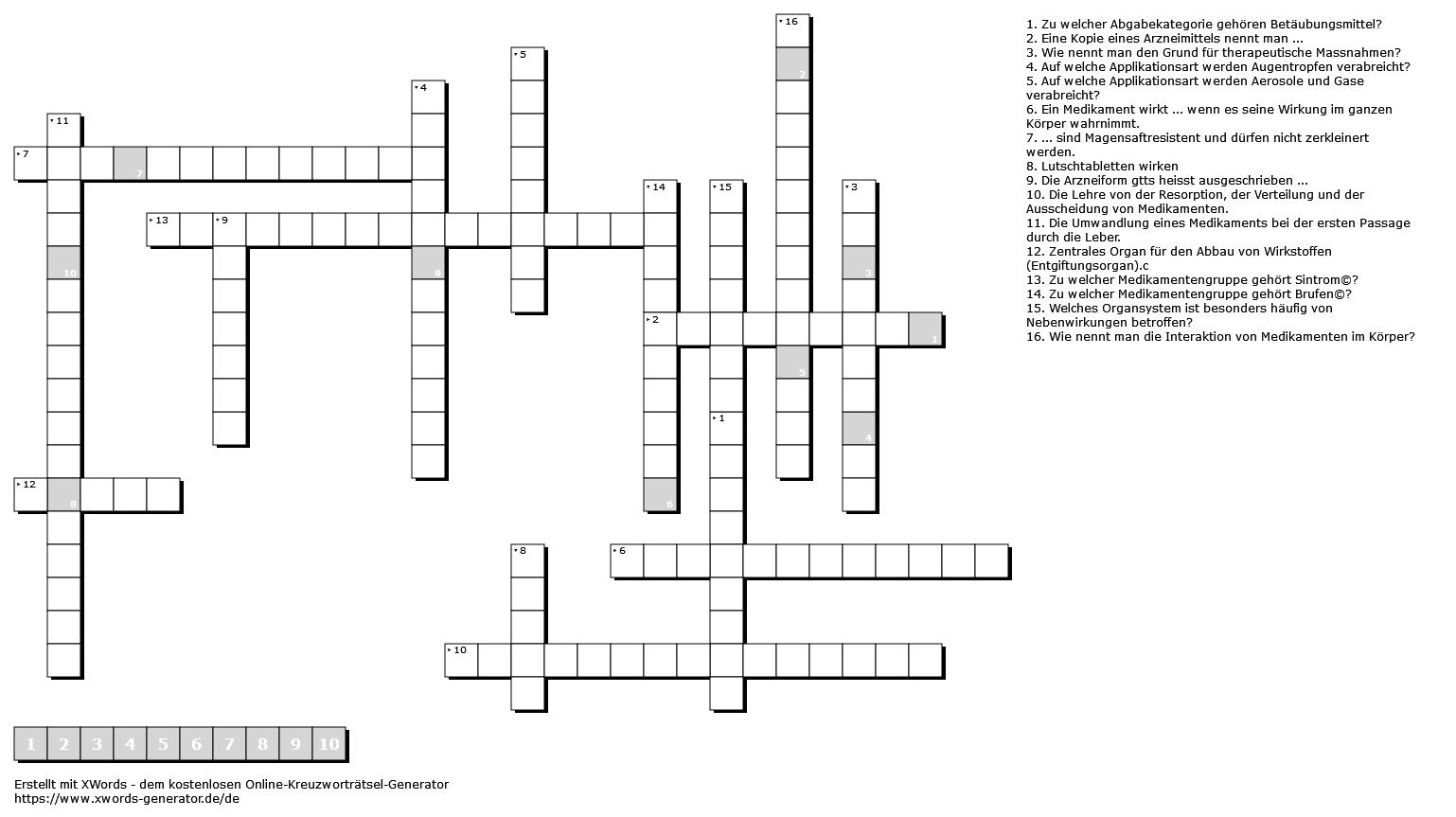 Synonyme, Beschreibungen, Erläuterungen, Definitionen von Schlüsselbegriffen
Formatives Assessment
Spielerischer Aspekt kann Lernmotivation und Kognitive Aktivierung fördern
Beispiel
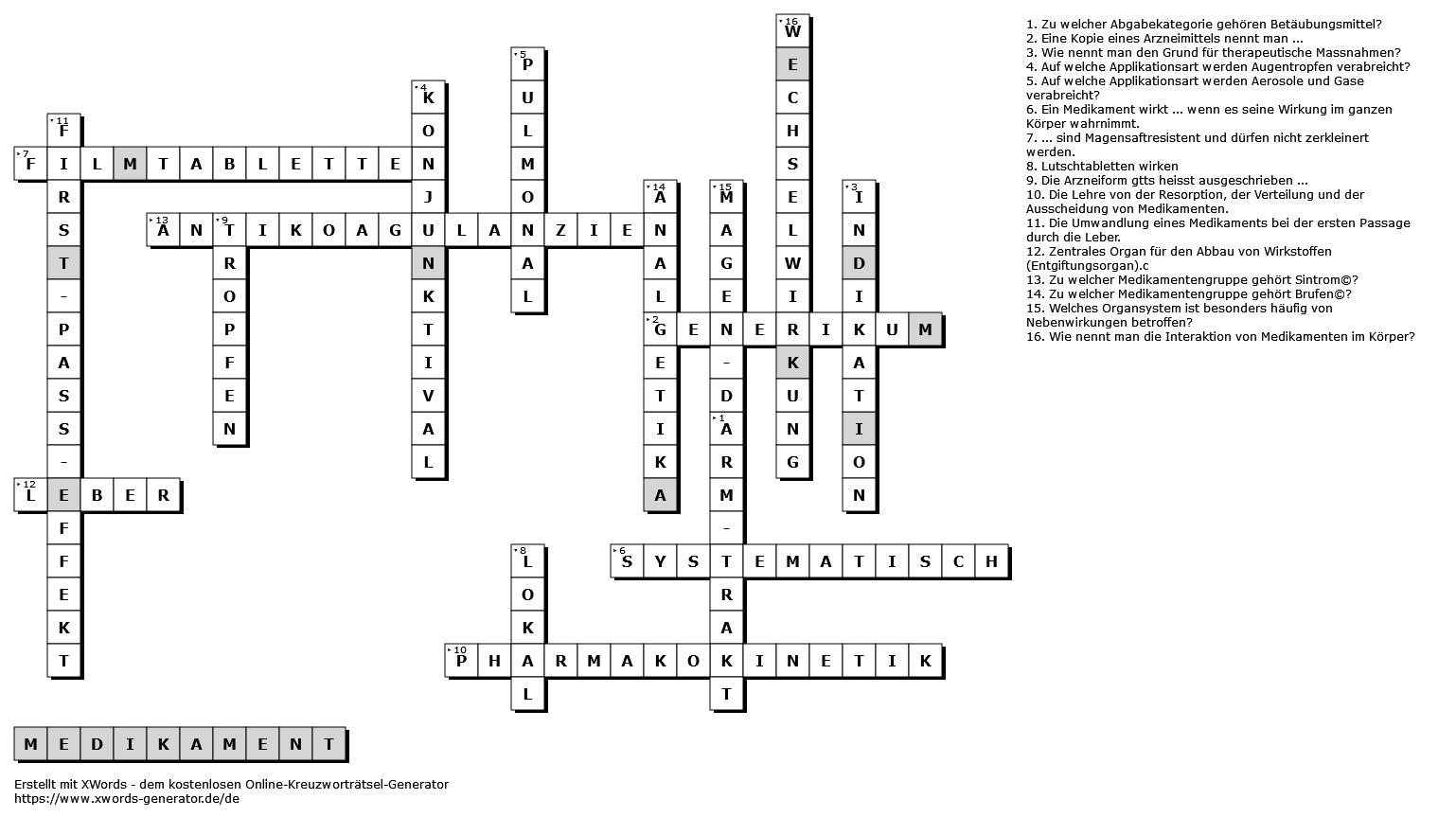 Synonyme, Beschreibungen, Erläuterungen, Definitionen von Schlüsselbegriffen
Formatives Assessment
Spielerischer Aspekt kann Lernmotivation und Kognitive Aktivierung fördern
https://www.xwords-generator.de/de/solve/xbthw
Vor- und Nachteile
Anpassungen
Vereinfachen:
Lösungsbegriffe vorgeben
Hilfsmittel verwenden 
Nach einer gewissen Zeit zu zweit besprechen
Erschweren
Wettbewerb: wer ist zuerst fertig? Wer hat das Lösungswort zuerst?
Fertiges Kreuzworträtsel geben und Fragen/Definitionen zu den Lösungsbegriffen formulieren lassen 
Eigenständig Kreuzworträtsel erstellen
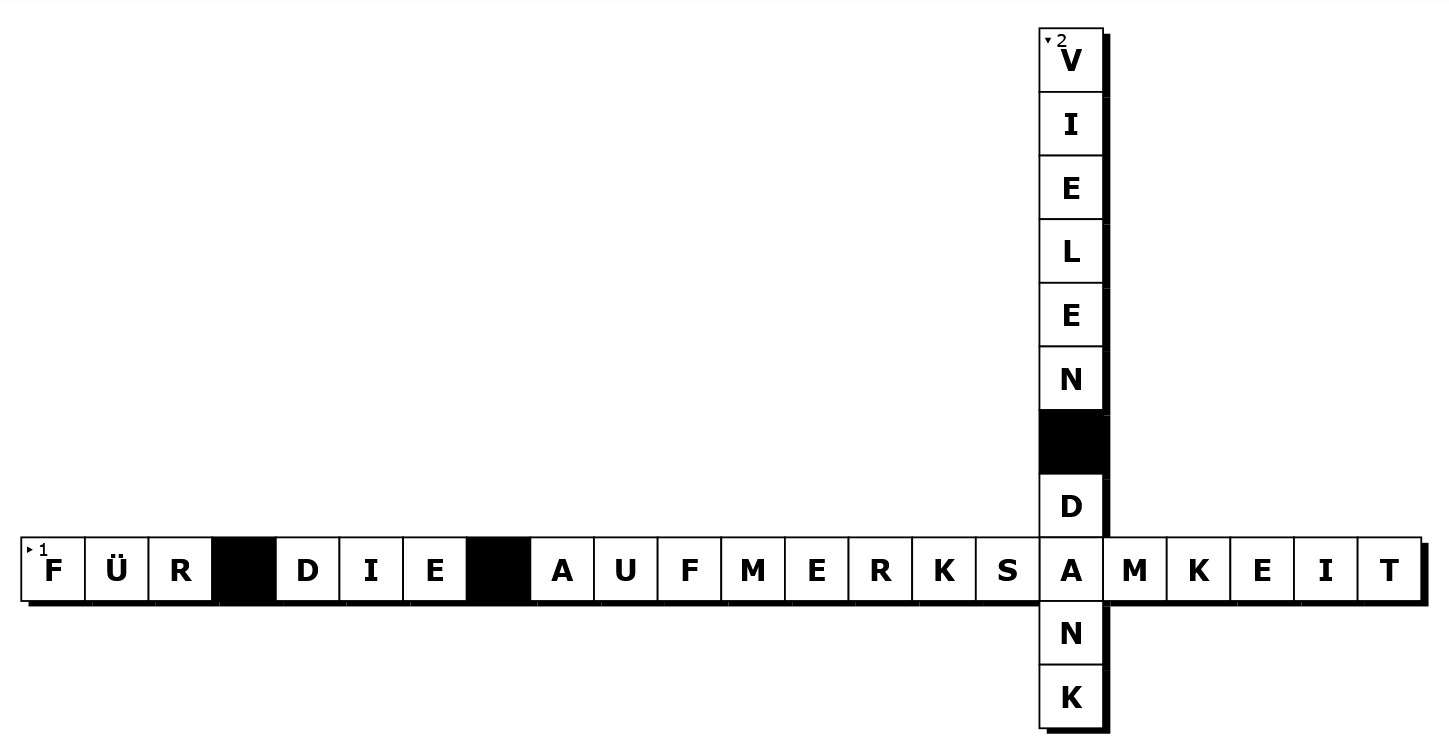